ЦЕНТР НЕФОРМАЛЬНОЇ ОСВІТИ ХНУРЕ
(ПРОЄКТ)
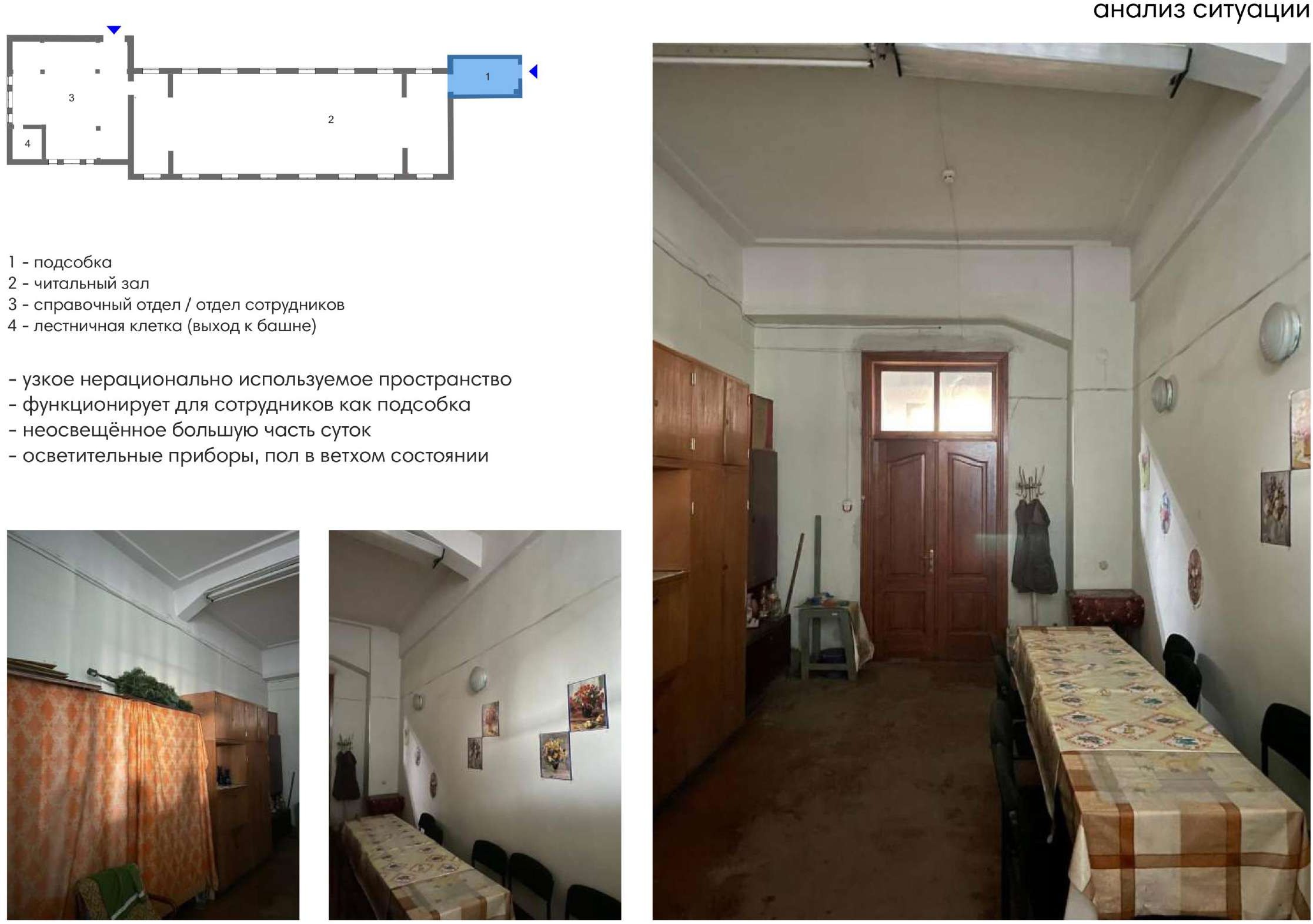 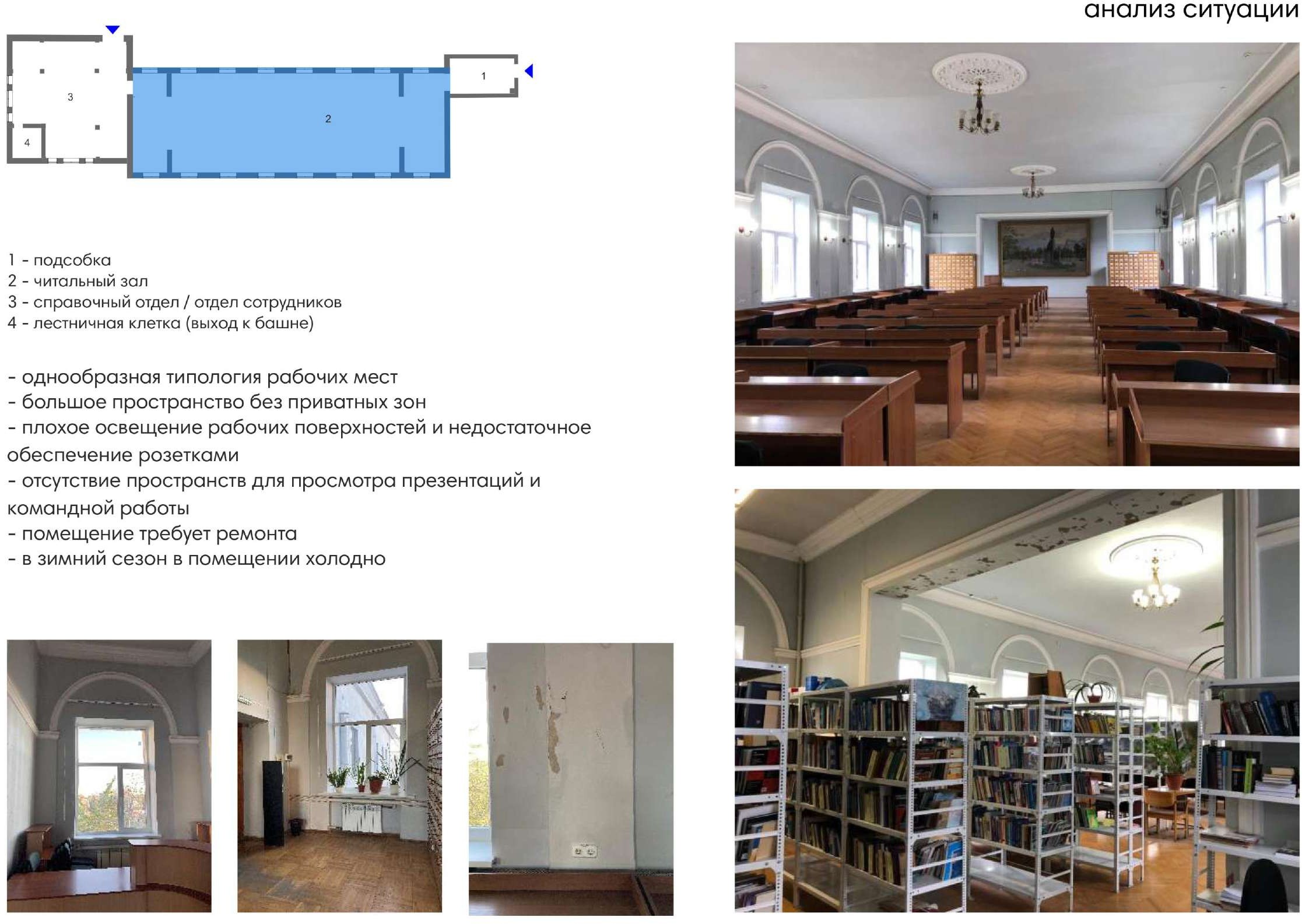 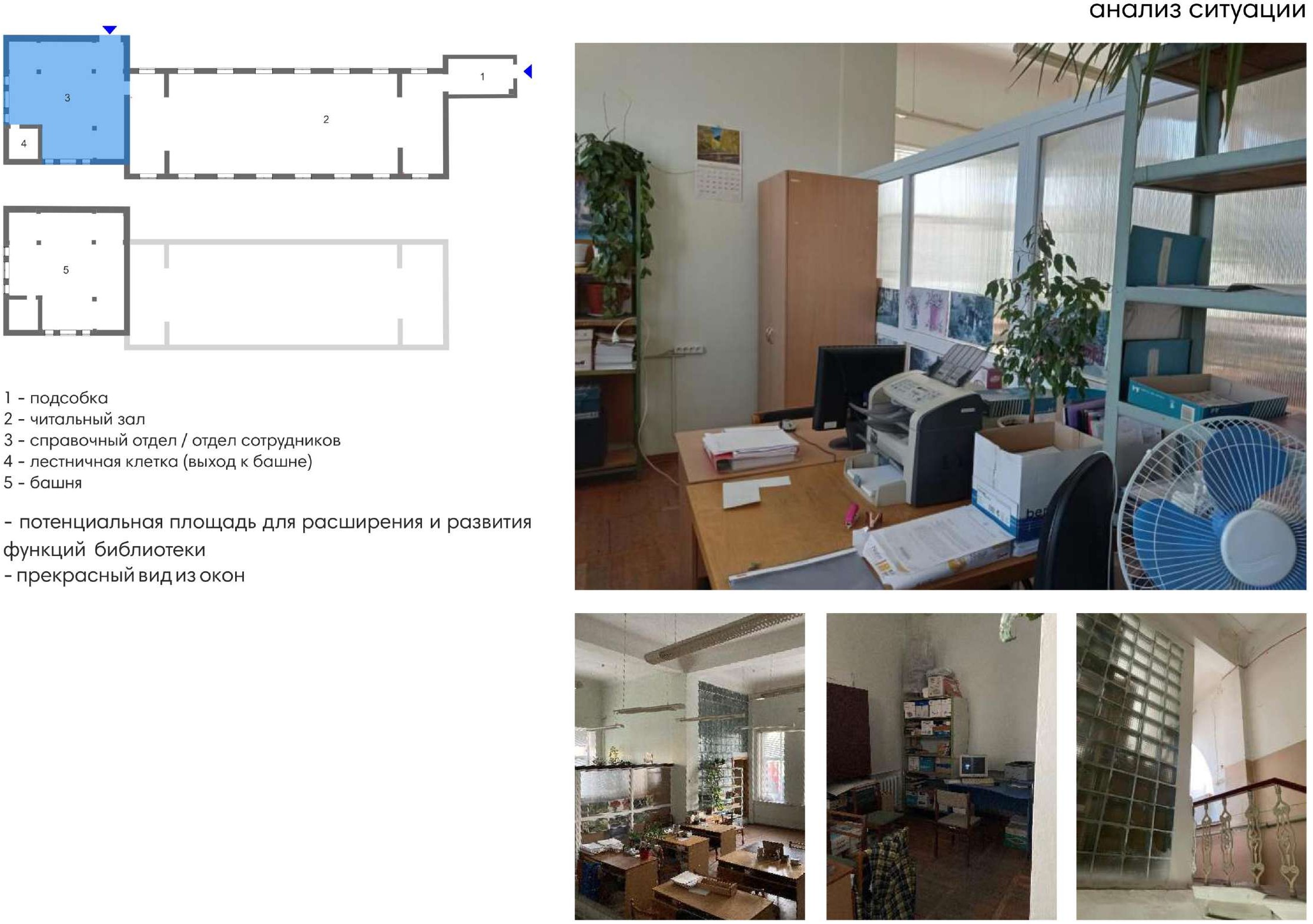 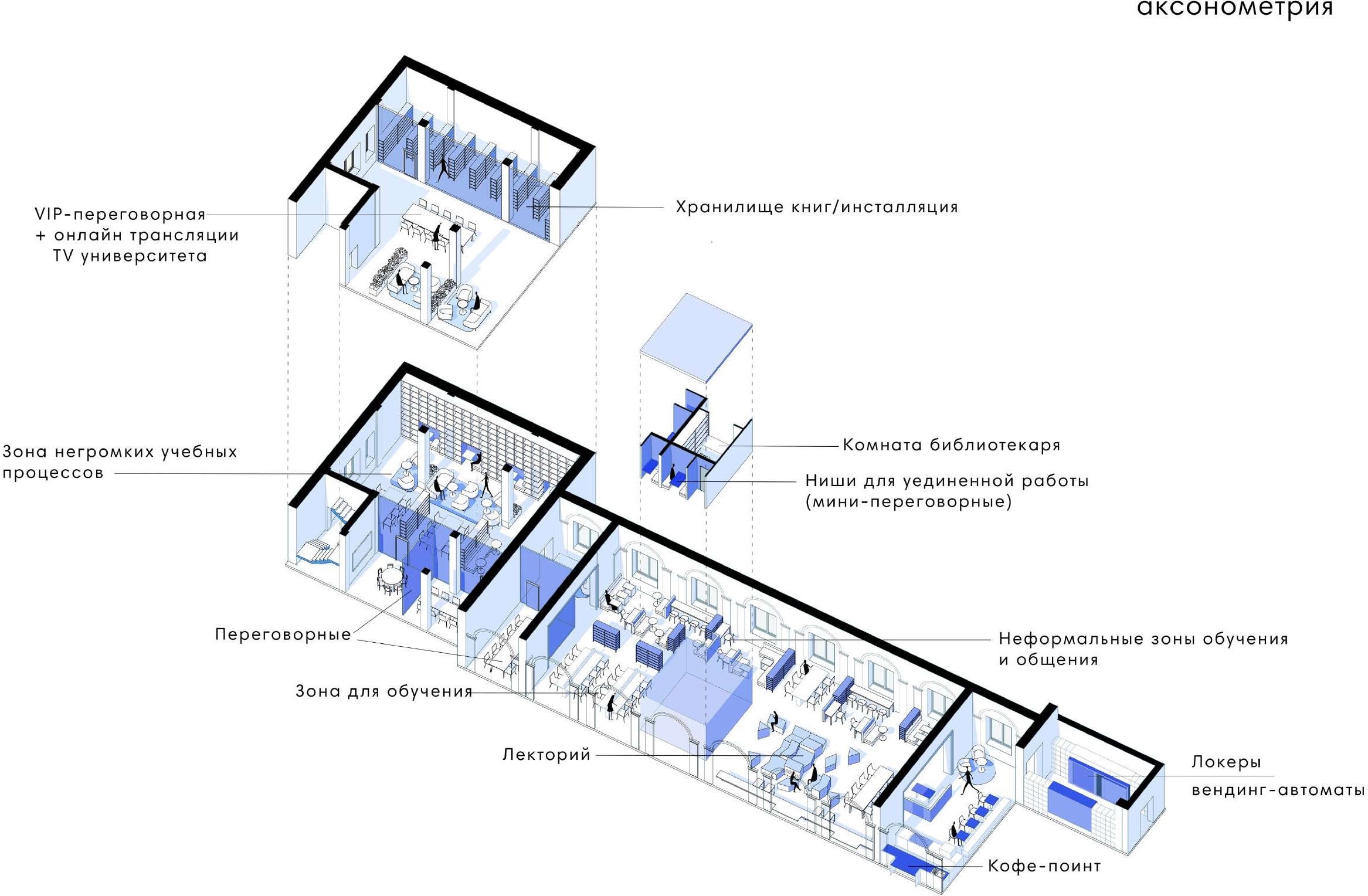 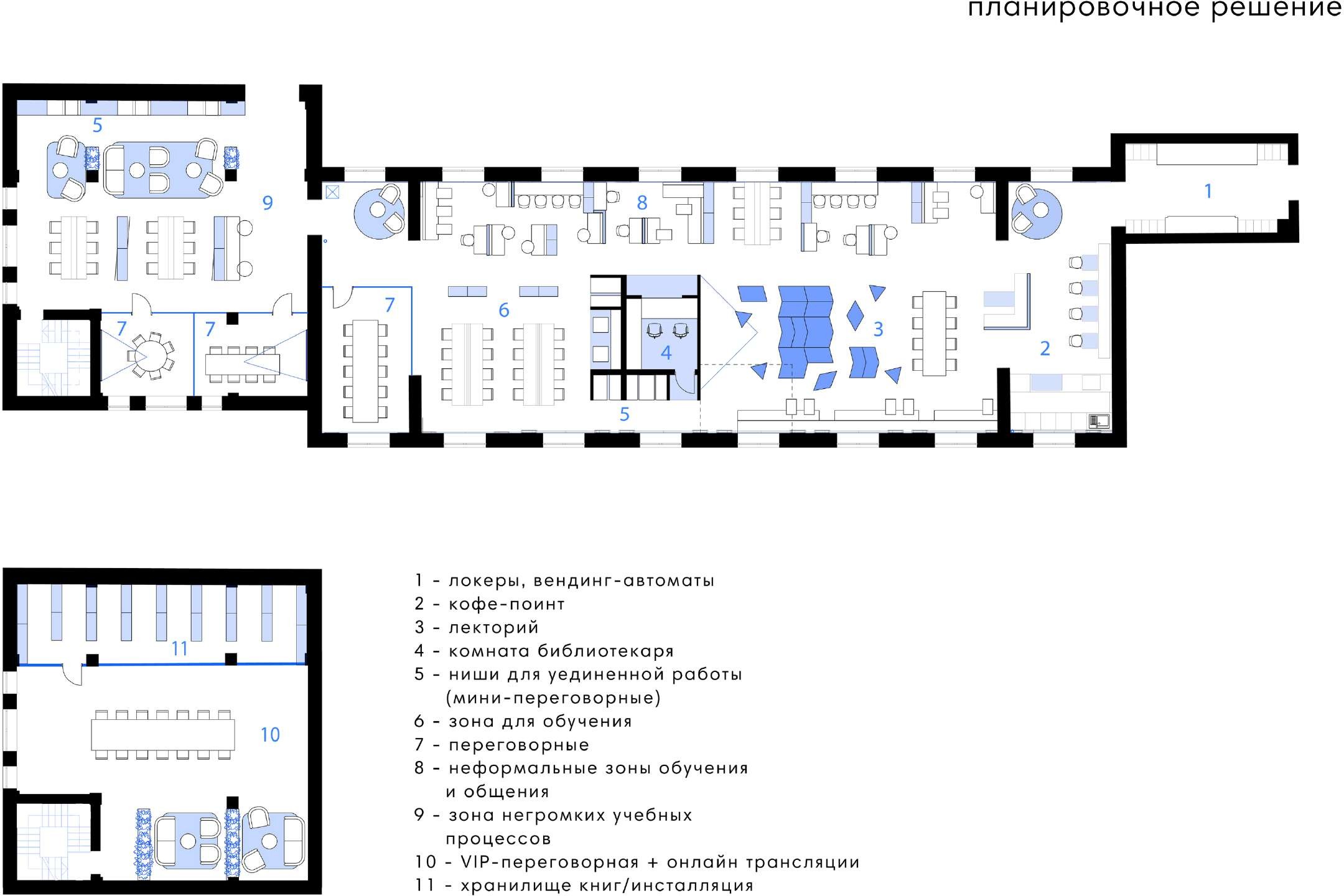 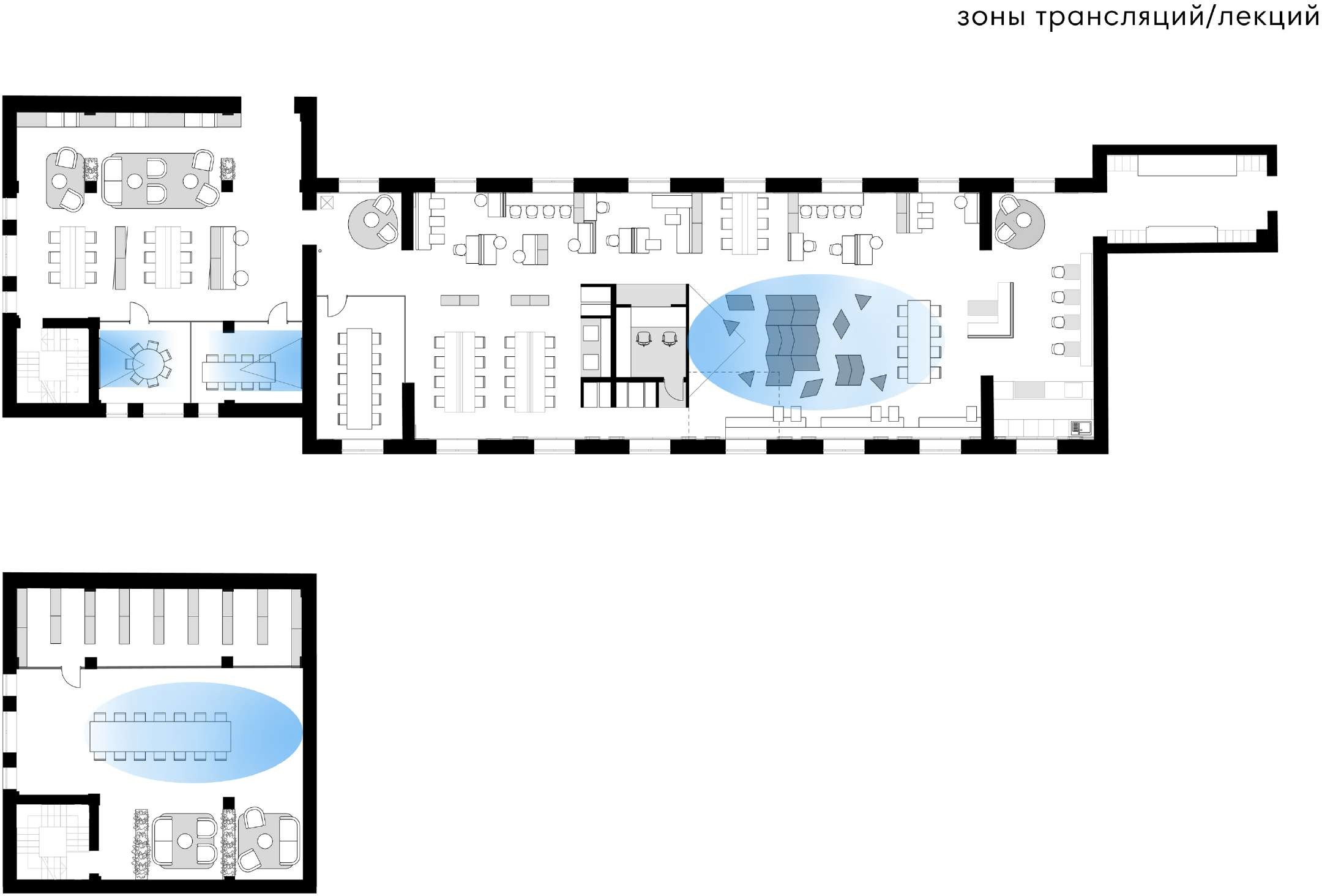 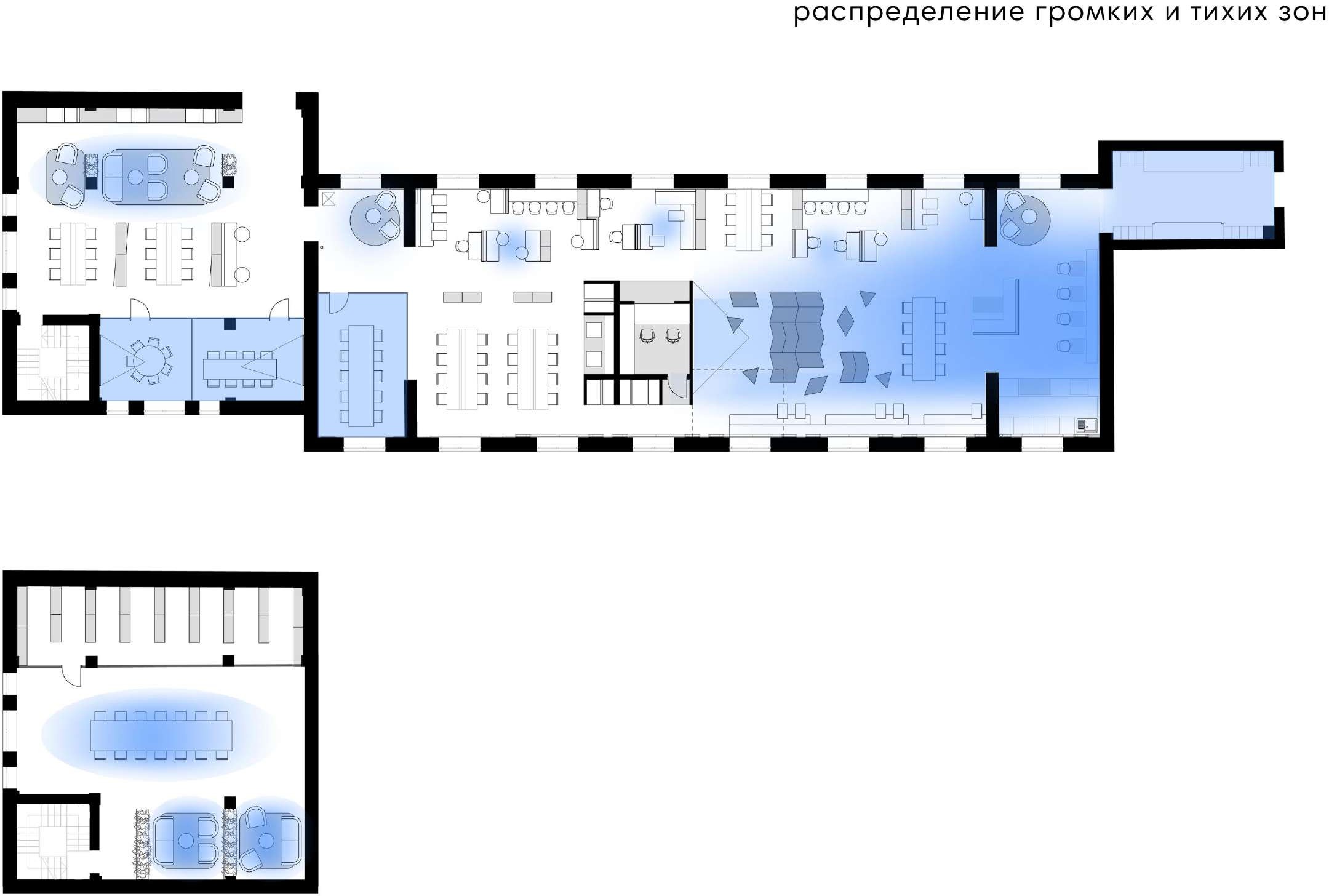 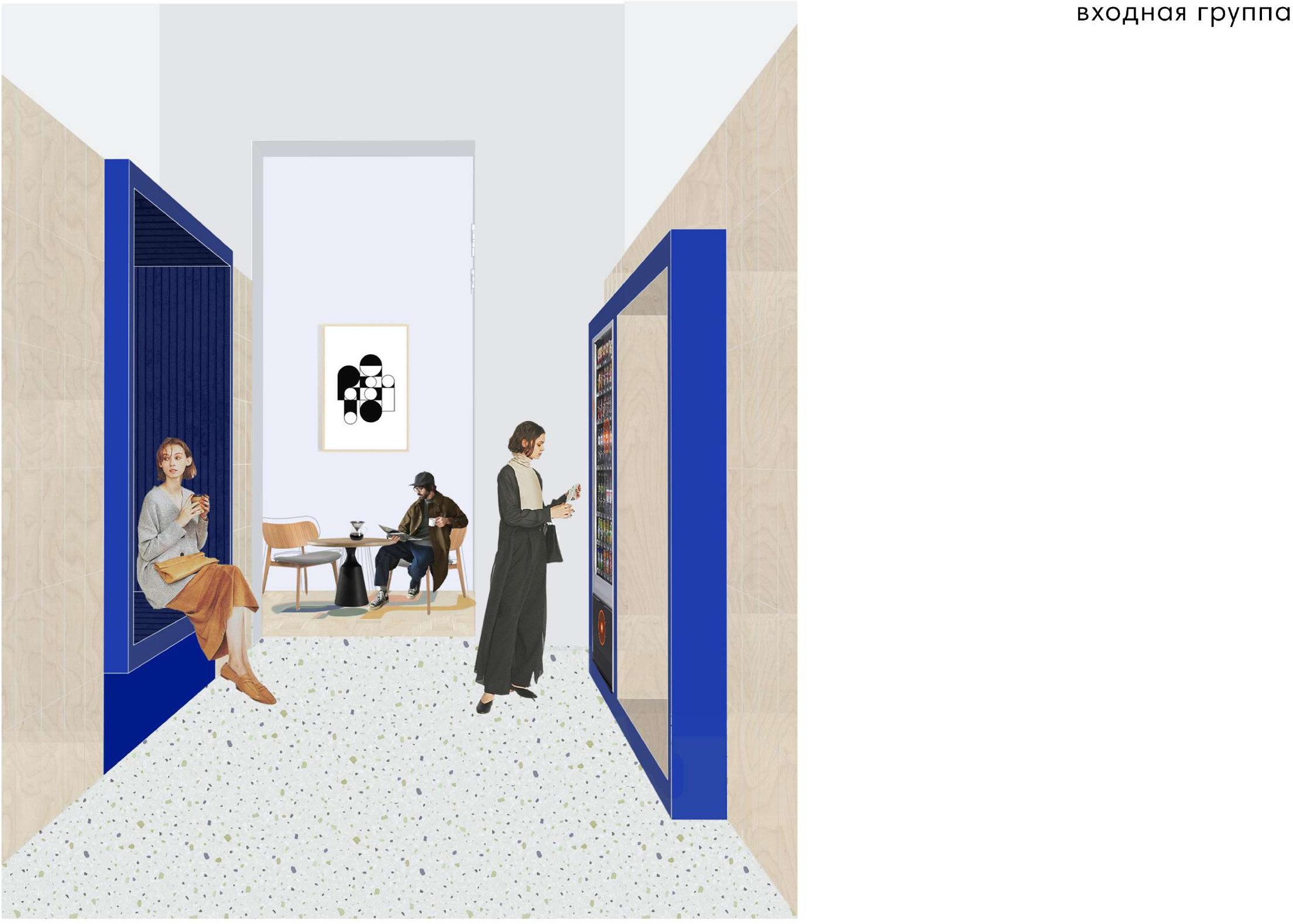 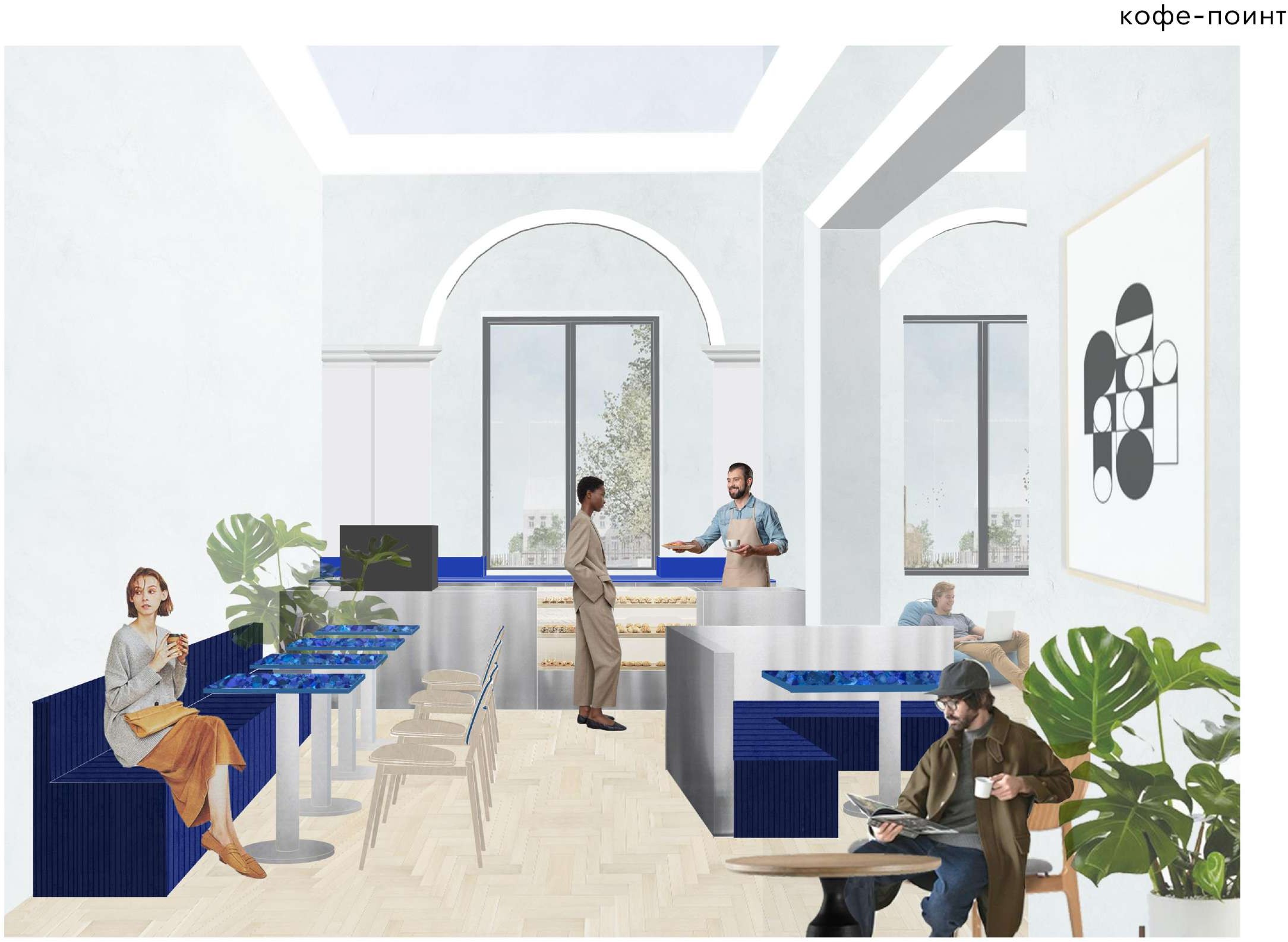 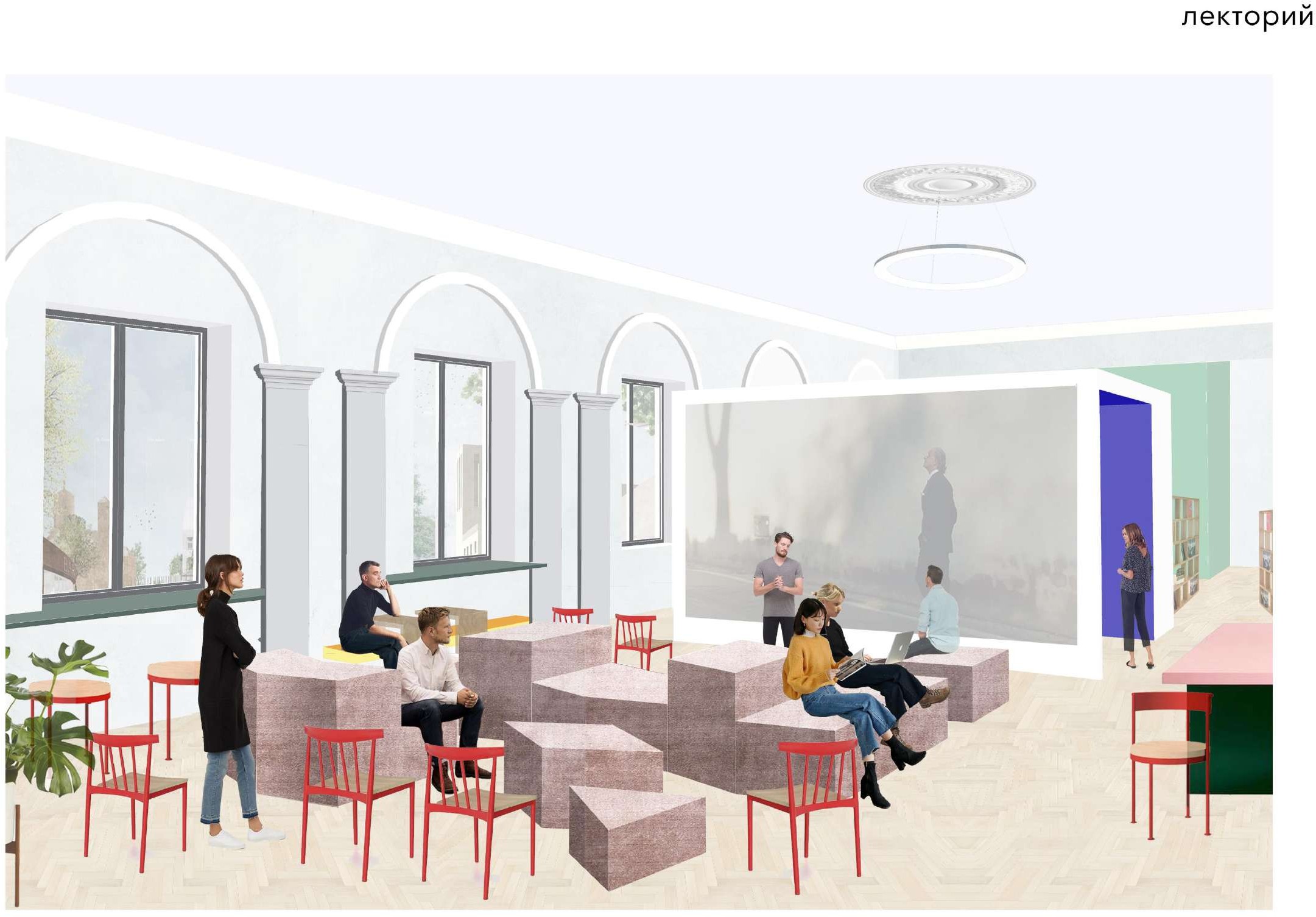 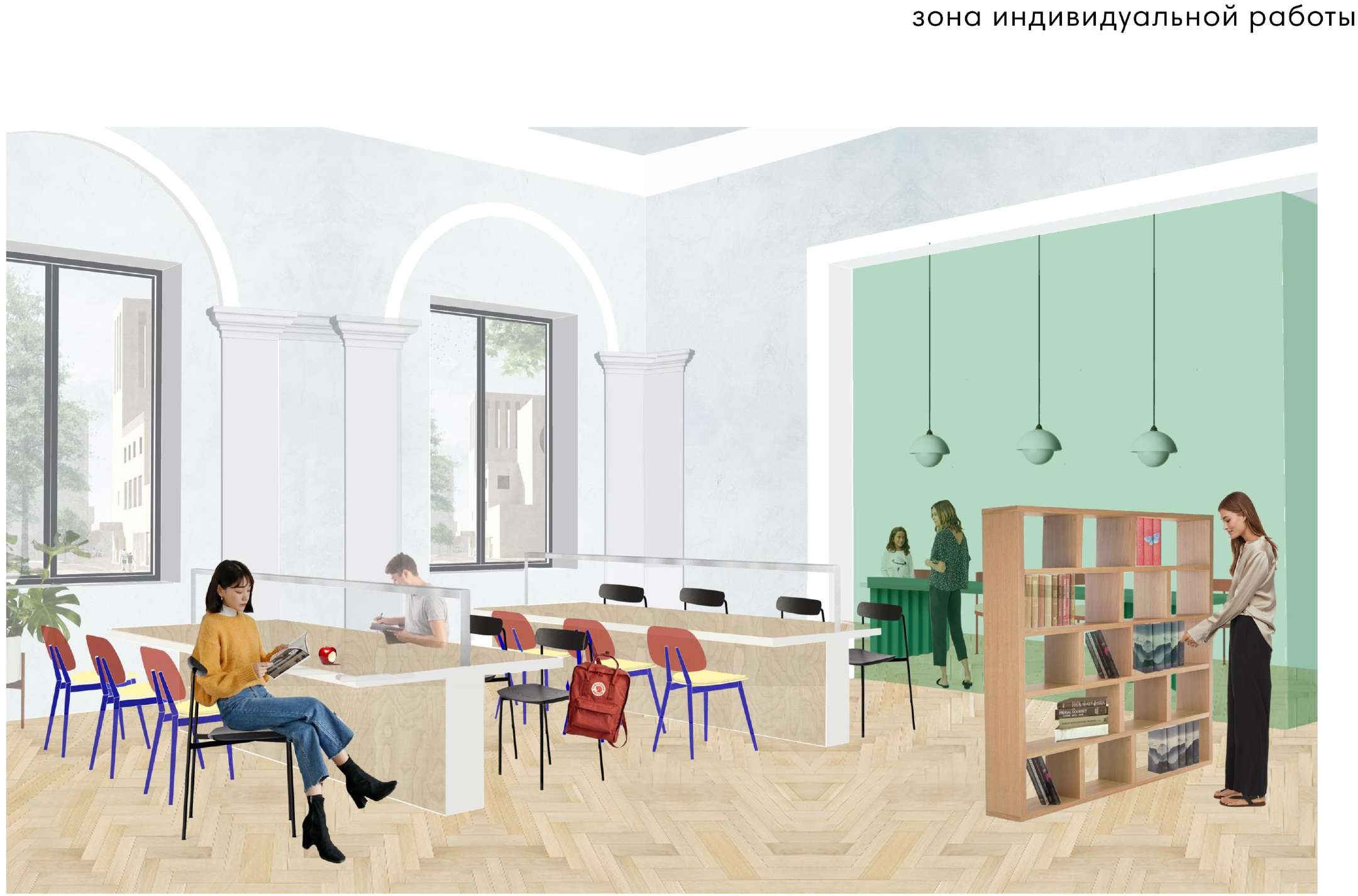 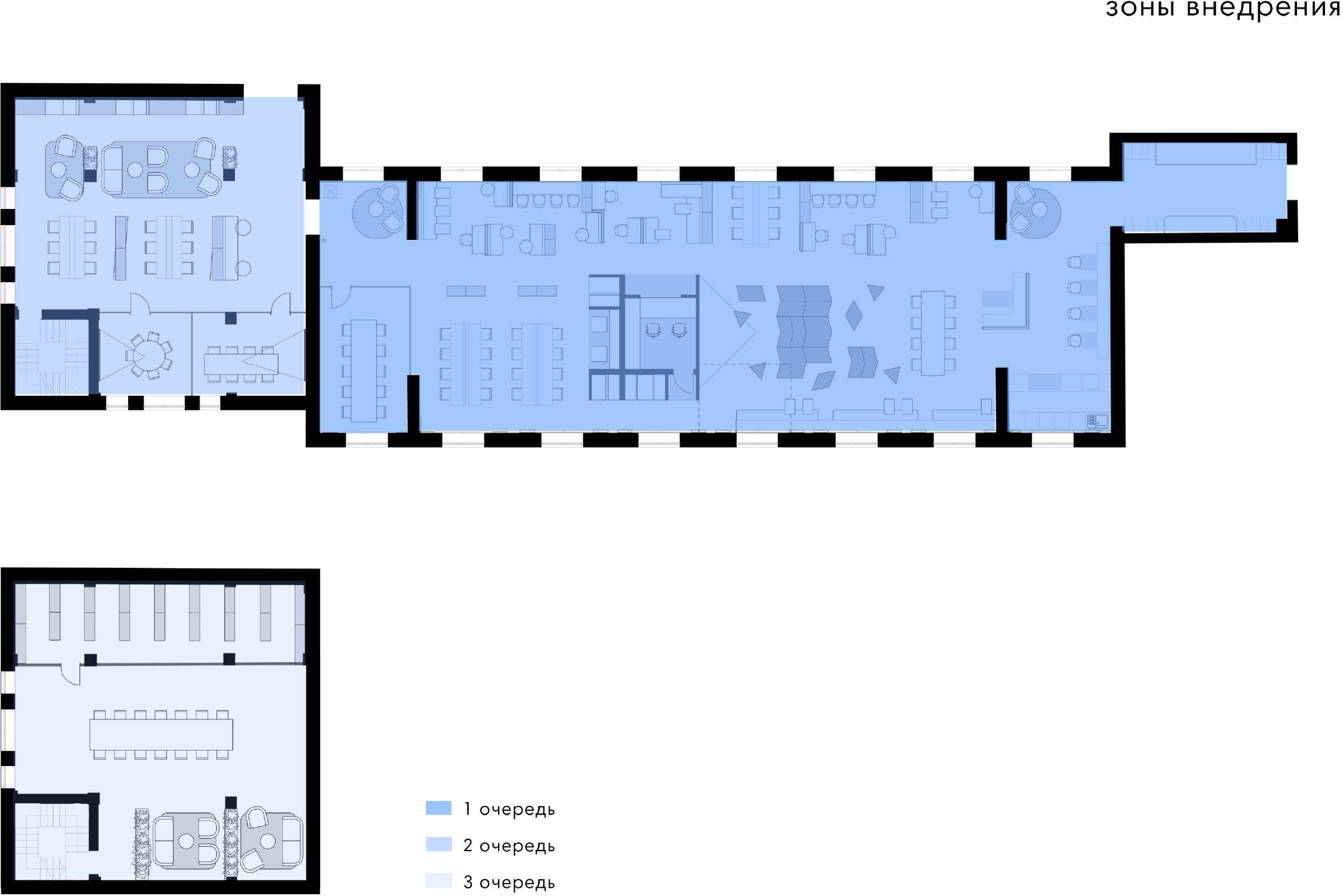